Ona tili
8- sinf
Mavzu: Adabiy va erkin mavzudagi insholar
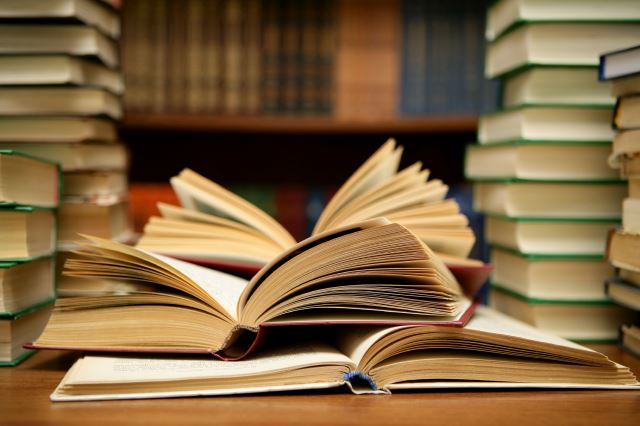 Inshoning  mavzu va mazmuniga ko‘ra  turlari:
1. Adabiy mavzudagi insholar
2. Erkin mavzudagi insholar
3. Ilmiy insho
Inshoning  mavzu va mazmuniga ko‘ra  turlari:
1. Adabiy mavzudagi insholar
Abdulla Qodiriyning badiiy mahorati.
2. Erkin mavzudagi insholar
Hayotda bo‘lmasa muallim agar…
“O‘zbek tilining asosiy imlo qoidalari”.
3. Ilmiy insho
Adabiy insho
Adabiy inshoda biror badiiy asar yoki undagi qahramonlar taqdiri adibning badiiy mahorati bilan bog‘lab, manbalarga tayanib tahlil qilinadi.
Muayyan badiiy asar, undagi qahramonlar haqidagi inshodir.
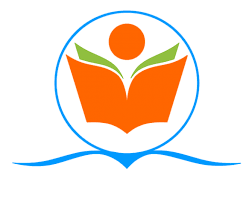 Eslab qoling!
Yozuvchi hayoti va ijodi haqidagi quyidagi ma’lumotlarni yoritish kerak.
Yozuvchining adabiyot taraqqiyotiga qo‘shgan hissasi.
1
Yozuvchining tug‘ilgan joyi va yili, oilasi va yoshlik yillari.
2
Eslab qoling!
Yozuvchi ijodining boshlanishi, asarlarining janri, mavzusi.
3
Yozuvchi ijodiga oid eng muhim asarlar.
4
Eslab qoling!
Yozuvchining badiiy  mahorati, ijodining o’ziga xosligi.
5
Yozuvchining adabiyot tarixida tutgan o’rni.
6
45- mashq
“Usmon Nosir she’riyati”
Reja:
I. Kirish. Usmon Nosir – favqulodda tug‘ma iste’dod egasi. 
II. Asosiy qism: 
1. Shoir she’riyatining mavzu doirasi. 
2. “Yurak” va “Bog‘im” she’rlaridagi o‘ziga xosliklar. 
3. “Nil va Rim” – shoir she’riyatining cho‘qqisi. 
4. Usmon Nosir lirikasida yangi oqimning paydo bo‘lishi. 
III. Xulosa. Usmon Nosir ijodining o‘zbek adabiyotida tutgan o‘rni.
“Abdulla Qahhor — hikoyanavis”
Reja:
I. Kirish: Abdulla Qahhorning hayoti va ijodi. 
II. Asosiy qism: 
1. “Bemor” hikoyasi. 
2. “O‘g‘ri” hikoyasi. 
3. “Asror bobo” hikoyasi. 
III. Xulosa. A. Qahhor hayoti va ijodining ahamiyati.
46 -mashq
Erkin mavzudagi insholar
49- mashq
O‘zbekiston – vatanim manim
Reja:
Kirish. O‘zbekistonning tarixi va istiqboli haqida.
Asosiy qism:
1. “Men nechun sevaman O‘zbekistonni?” 
2. Vatanimning tabiiy boyliklari. 
3. Vatanim – rivojlangan sanoat maskani. 
4. O‘zbekiston shoirlar va adiblar madhida. 
III. Xulosa. O‘zbekiston jahonga yuz tutmoqda
Davlatimiz madhiyasi
Reja:
I. Kirish. Madhiyamiz yangraganda. 
II. Asosiy qism: 
1. Madhiyamizda Vatan tavsifi. 
2. Vatanimning o‘tmishi va buguni 
3. Vatanimning kelajagi. 
III. Xulosa. Men o‘z Vatanim bilan faxrlanaman.
Mustaqil bajarish uchun topshiriq
51-mashq. Rasmni kuzating. Undan va davlatlararo zamonaviy aloqalarga oid ma’lumotlardan foydalanib, “Buyuk ipak yo‘li va zamonamiz” mavzusida insho yozing.
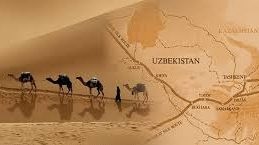